Electrostatics
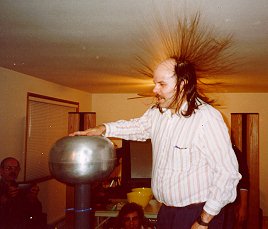 How can an object 				be charged and 					what affect does 				that charge have 				upon other objects 				in its vicinity?
Essential Questions for Electrostatics
What makes up all matter?
What does it mean to be “charged”?
What are the (names &) methods of charging?
What do charged objects do?
What is GROUNDING?
What are insulators & conductors?
The Structure of Matter
The Structure of Matter
Matter is made of ATOMS, which are made of Neutrons, Protons and Electrons
Protons are assigned POSITIVE charge
Electrons are assigned NEGATIVE charge
Neutrons are uncharged
Which has “more” charge?

Which charges move to charge an object?
The Structure of Matter
____________ are the charged parts of an atom

_________ are the charged part of an atom that can be moved around.

Why is there a difference?
Neutral vs Charged objects
Since only ELECTRONS move in any charging process…
NEGATIVELY charged objects have a(n)_____________ of electrons compared to protons.
POSITIVELY charged objects have a(n)_____________ of electrons compared to protons.
NEUTRAL objects have a(n)_____________ of electrons compared to protons.
Neutral vs Charged objects
Go to PCR Lesson 1b

Answer CYU #1-5 (in your notes)

Ask questions on any that confuse you
Charge Interactions
Two neutral objects:

Two oppositely charged objects:

Two like charges (same sign):

One charged object will _________ a neutral object, IF the charged object can polarize the neutral object.
Charge Interactions
Two neutral objects:  NO electrical interaction

Two oppositely charged objects attract

Two like charges (same sign) repel

One charged object will attract a neutral object, IF the charged object can polarize the neutral object.
Polarization
Charge Interactions
PCR Lesson 1c 

Answer CYU #1-8 (in your notes)

Ask questions on any that confuse you
Charging Methods
Friction:  Rubbing different materials against each other (insulators work best) – this separates negatives from positives


Conduction:  “Contacting” a charged object to (or near) a neutral object – this shares the charge 

Induction – multi-step process!  More about that later…
Charging Methods:  Friction
Friction:  Rubbing different materials against each other (insulators work best) – this separates negatives from positives

Simply put, the property of electron affinity refers to the relative amount of love that a material has for electrons.


PCR Lesson 2a 

Answer CYU #1&3 (in your notes)

Ask questions on any that confuse you
Charging Methods:  Conduction
Conduction:  “Contacting” a charged object to (or near) a neutral object – this shares the charge 

PCR Lesson 2c 

Answer CYU #1-3 (in your notes)

Ask questions on any that confuse you
Charging Methods:  Conduction
The Van de Graff “Generator”
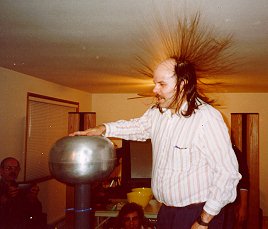 Grounding (UN-CHARGING)
This term is used for the process that “un-charges” a charged object.

It is performed by contacting a charged object to an object that can give, OR receive ___________ charges, so that the initially charged object is made neutral.
Review
Structure of Matter

Neutral vs Charged

Charging Methods

Charge interactions

Grounding

Conductors, Insulators…
Conductors and Insulators
A good CONDUCTOR allows negative charges to travel around through the material making up the conductor, with very little electrical RESISTANCE.
A good INSULATOR makes it very hard for negative charges to travel around through the material making up the insulator.  These have a lot of electrical RESISTANCE.
A SUPERCONDUCTOR is a material that allows negative charges to flow through it without any electrical RESISTANCE.
A semi conductor has a lot of RESISTANCE up to a point, then vary little after that.  It acts as a gate.
Conductors and Insulators
Conductors and Insulators
The Electroscope:  A charge detector – it can indicate if an object is charged, and be used to compare the signs of charged objects
1.  Charge the rubber stick with the fur.  Bring the stick near (but not within 1” of) the top of the electroscope.  Record what you observe.
2.  Contact the stick and the top of the scope and remove the stick. Record what you observe.
3.  Rub the glass with the cloth. Bring the glass stick near (but not within 1” of) the top of the electroscope. Record what you observe.
4.  Ground the scope by touching it on the top with your finger.  Now repeat step 3. Record what you observe.
Charging an Object: Induction
Read lesson 2b, record FOUR steps that describe this process

In terms of the sign of the charges, compare the sign of the two objects involved

Go and use the black stick, charged by the rabbit fur to charge your electroscope by INDUCTION
Electric Fields
The concept of a field is utilized by scientists to explain the surprising force phenomenon that occurs in the absence of physical contact.
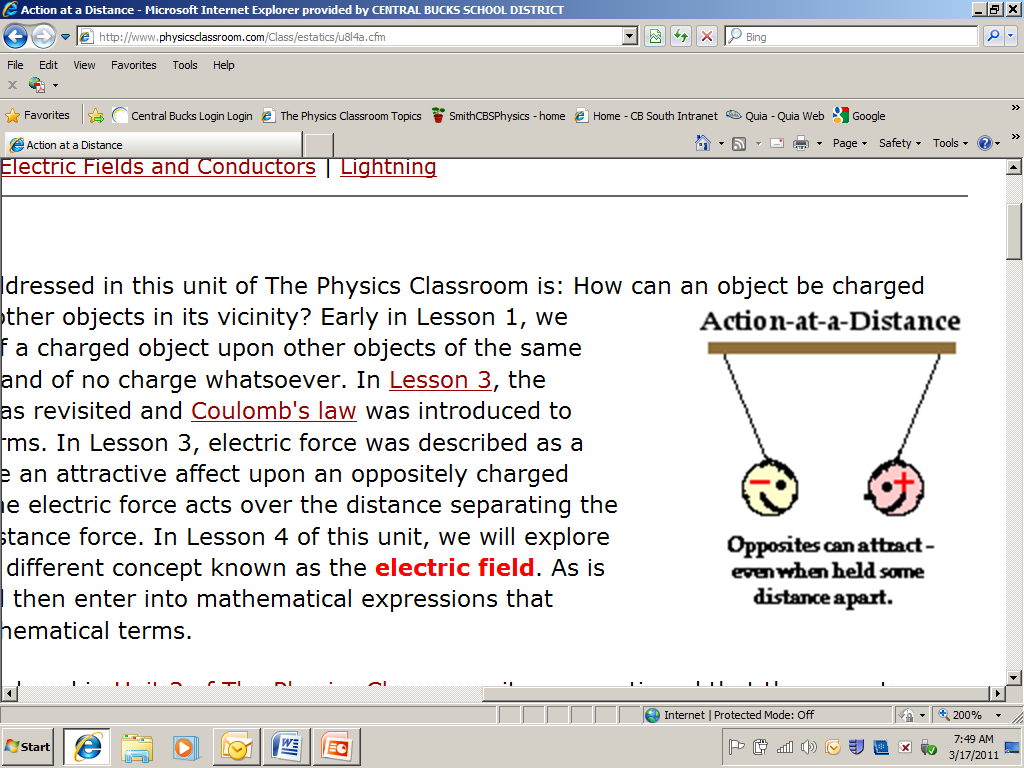 Electric Field Lines (or lines of Force)
The field “lines” are really arrows that show the direction of force on a positive “test” charge, and show field strength by how closely the lines are spaced
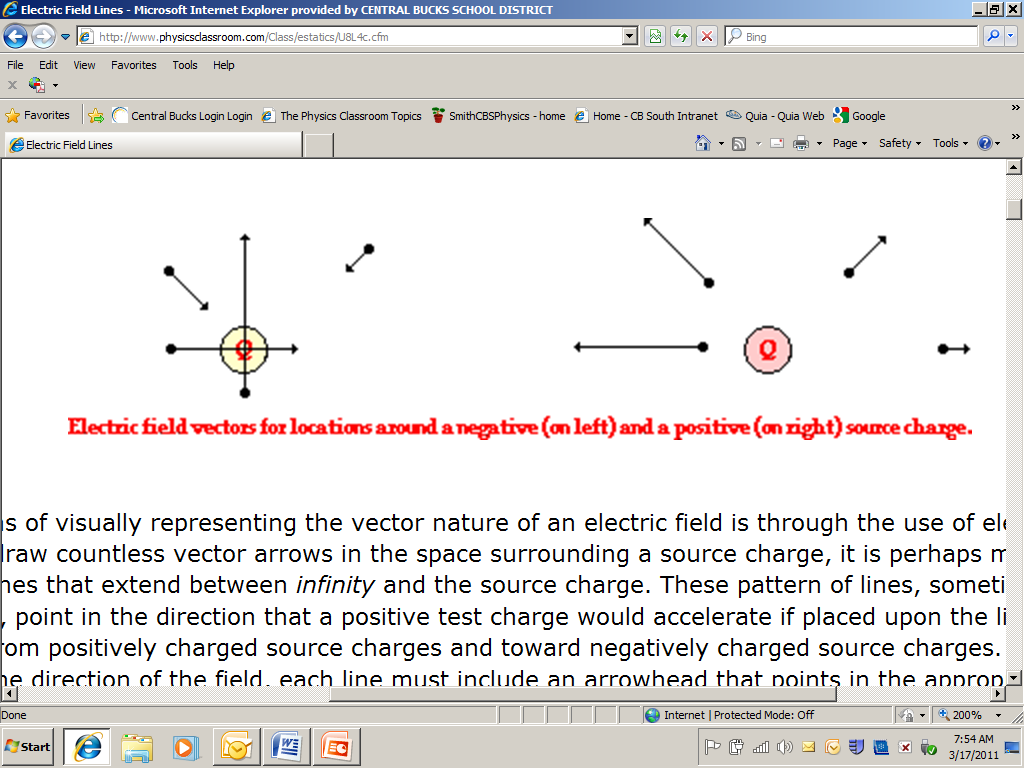 Electric Field Lines (or lines of Force)
Electric Field Lines for Two (different, isolated) Point Charges
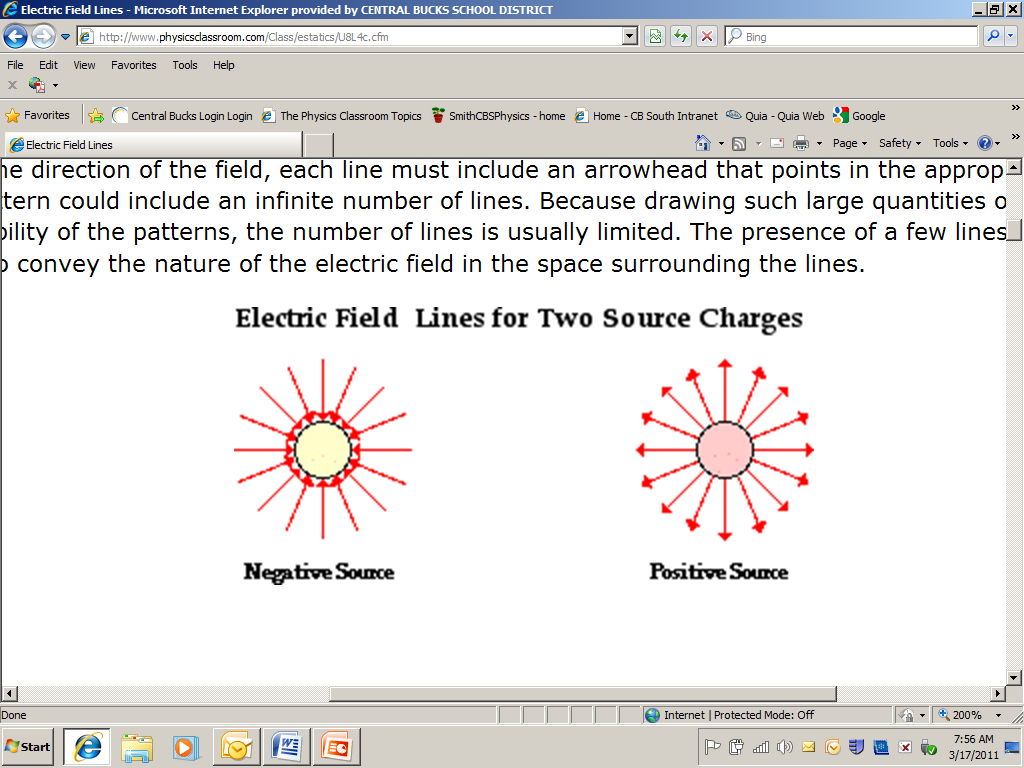 Examples of field lines
Assignment:
Skim PCR Static electricity 4C, and complete the CYU questions

Complete WS on Electric Fields

Play Electric Field Hockey
Google Phet, go to play with sims, Physics, electricity